ম
স্বা
গ
ত
শিক্ষক পরিচিতি
মুহাম্মদ দেলোয়ার হোসেন
সহকারী শিক্ষক 
চর হাসাদিয়া সরকারি প্রাথমিক বিদ্যালয়
ময়মনসিংহ সদর, ময়মনসিংহ।
মোবাইলঃ ০১৭১৮-৫৯১৯৭৭
mdelowar25@gmail.com
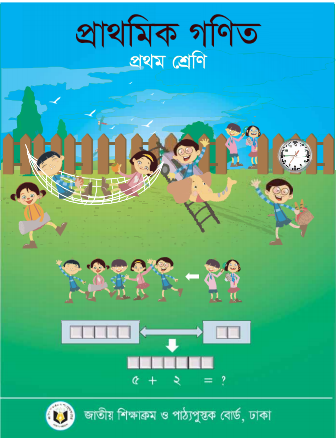 শ্রেণি : প্রথম
বিষয় : প্রাথমিক গণিত
অধ্যায়ঃ ৫
পৃষ্ঠা : ২১
পাঠঃ শূণ্য
সময় : 45 মিনিট
এই পাঠ শেষে শিক্ষার্থীরা---
৪.২.১
৪.২.২
শূন্যের দলগত ধারণা বলতে পারবে।
শূন্যে(০) সংখ্যা প্রতীকটি শনাক্ত করতে পারবে।
এসো আমরা একটি ভিডিও দেখি
আজকের পাঠ
শূন্য
বাস্তব উপকরণের সাহায্যে ধারণা প্রদান
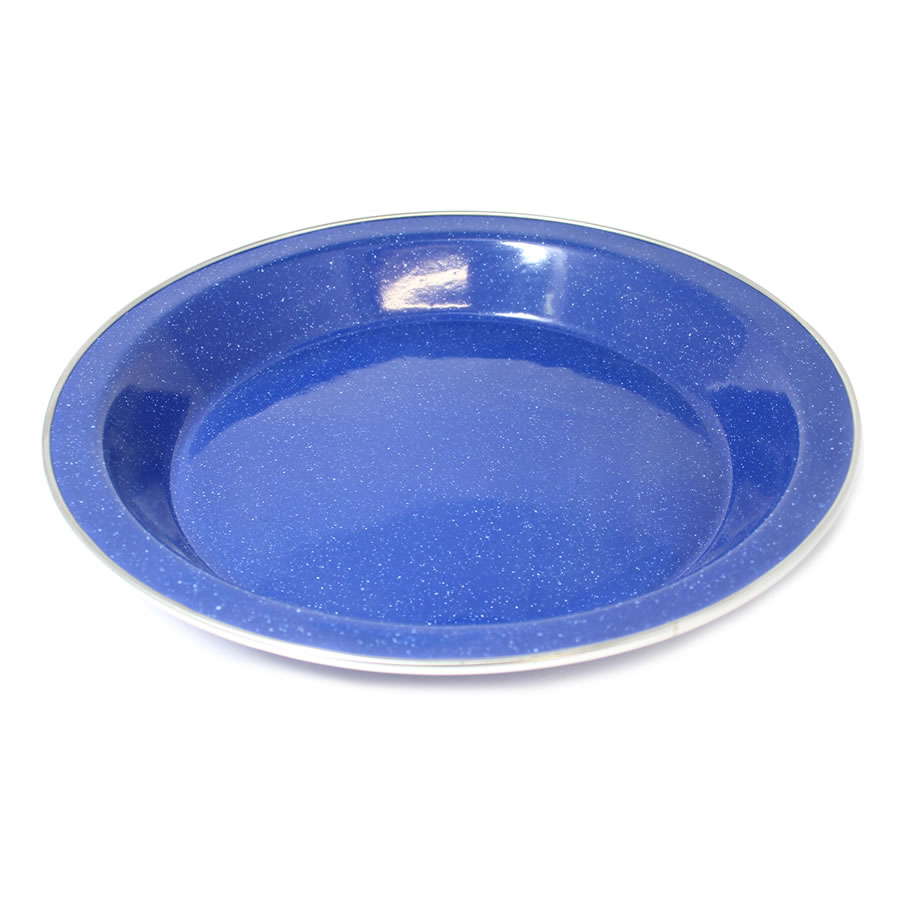 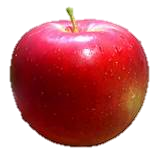 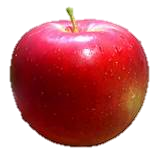 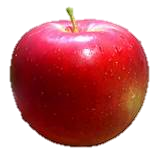 একটিও না অর্থাৎ শূন্য
থালায় কয়টি আপেল আছে?
২টি
১টি
৩টি
আরেকটি আপেল সরিয়ে ফেললে কয়টি থাকবে?
এবার এই আপেলটি সরিয়ে ফেললে কয়টি থাকবে?
এবার থালা থেকে ১টি আপেল সরিয়ে ফেললে কয়টি থাকবে?
?
২
৩
১
এটাকে আমরা শূন্য বলি।
০
শূন্য যেভাবে লিখতে হয়...
একক কাজ
তোমাদের খাতায় শূন্য লিখ
বলো, কোন বাক্সে কতটি পুতুল আছে?
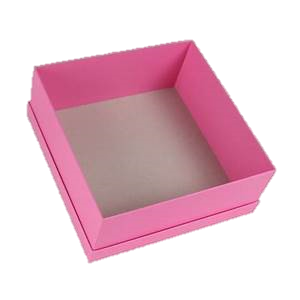 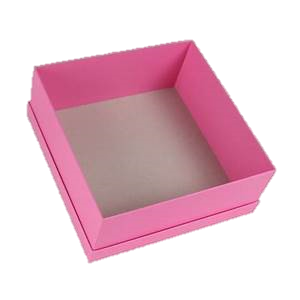 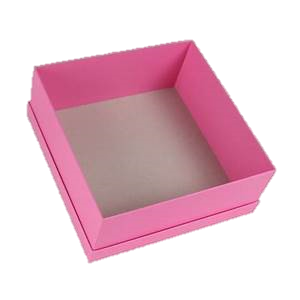 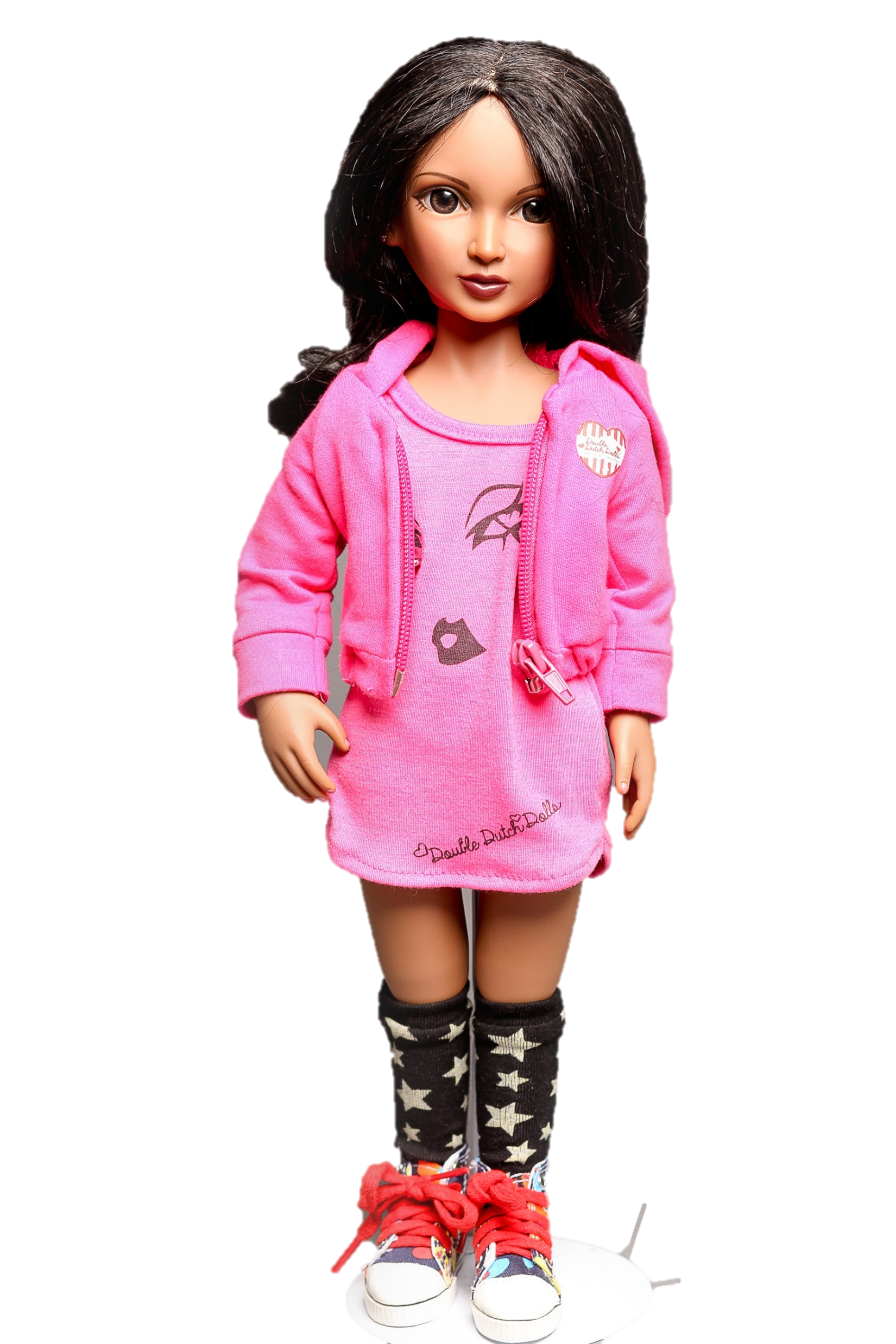 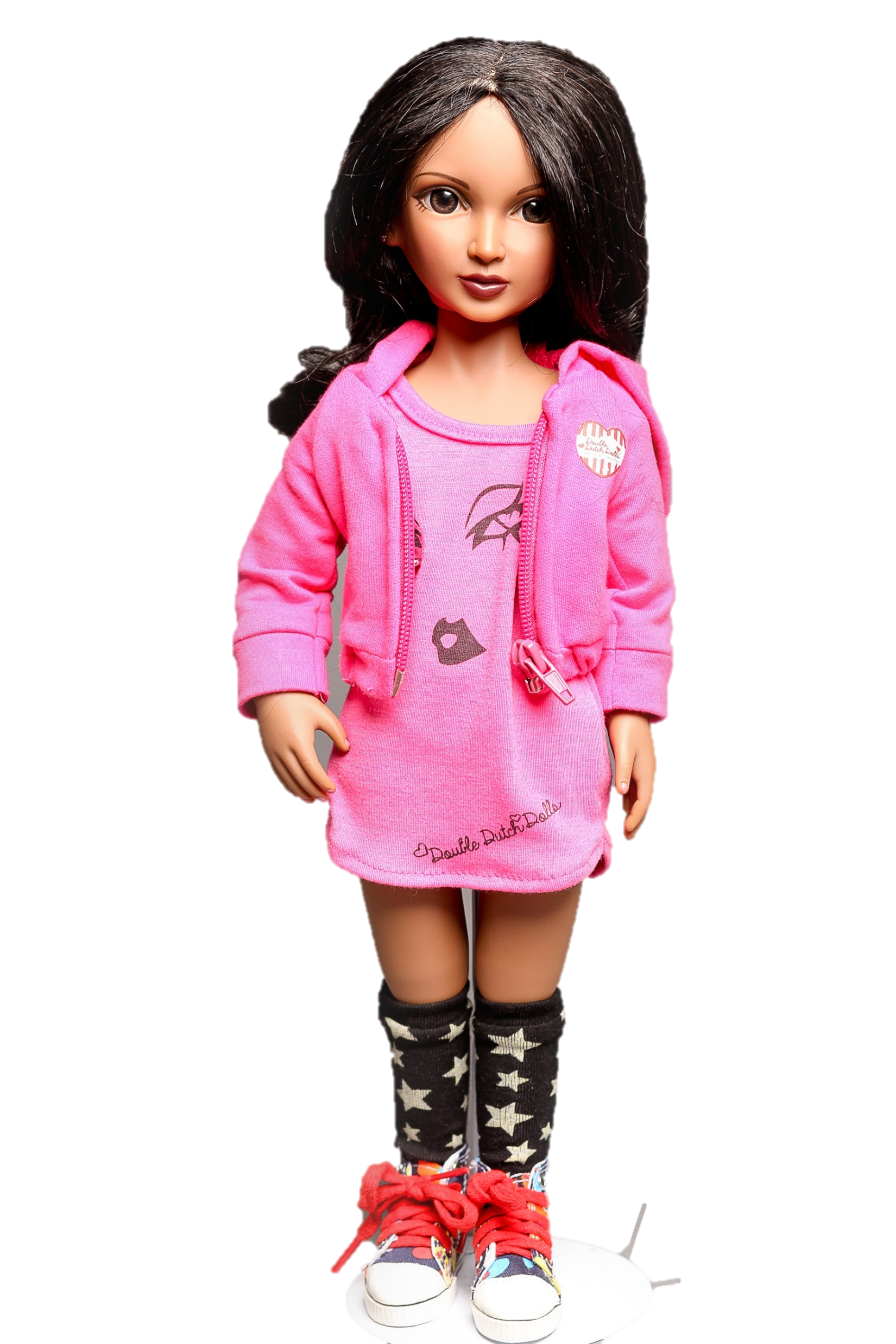 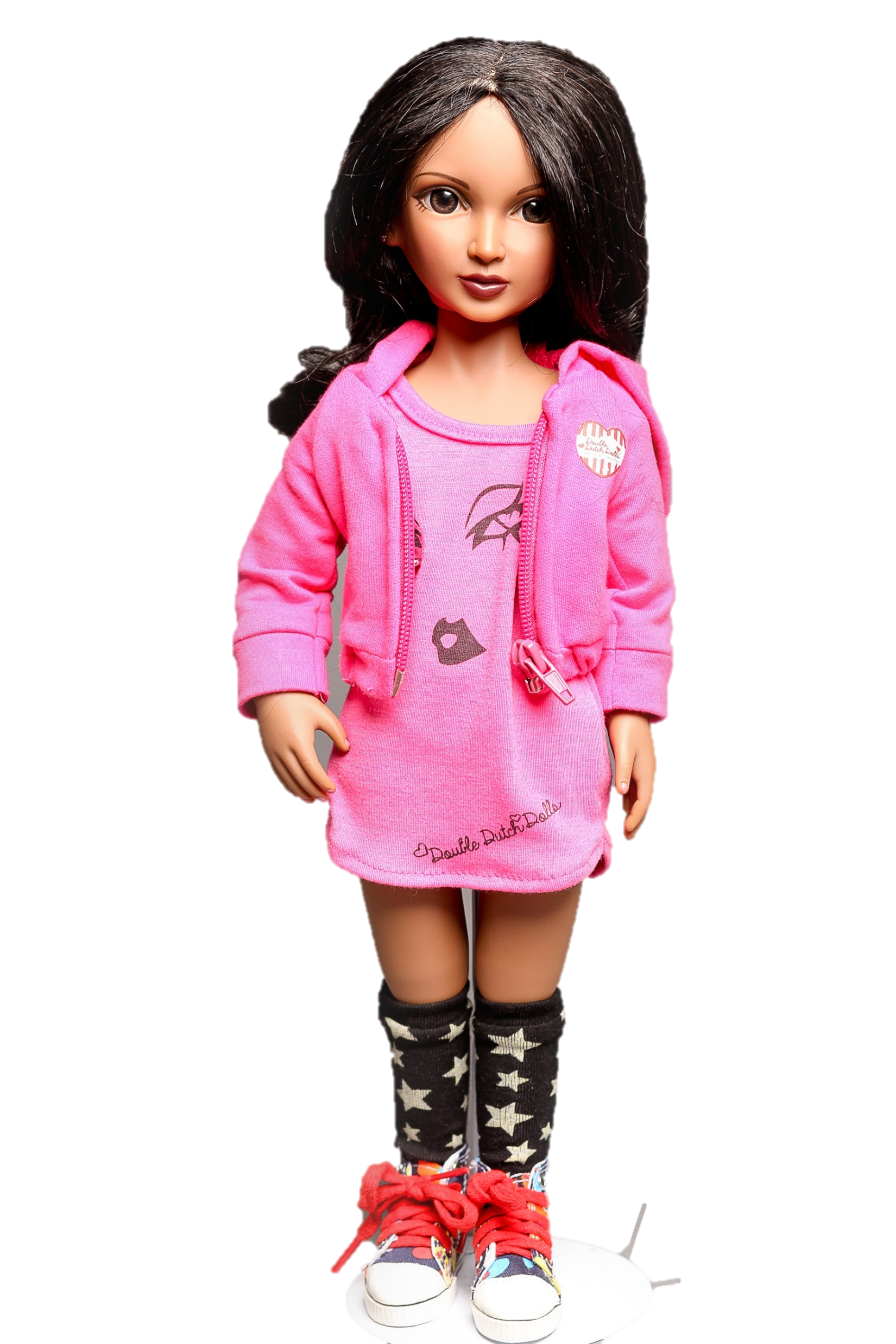 টি
০
টি
টি
২
১
তোমাদের বইয়ের ৪০ পৃষ্ঠা বের করো
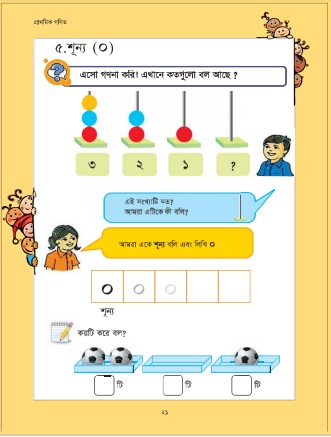 দলীয় কাজ
কোনটি শূন্য আকৃতির?
দল নং-২
দল নং-১
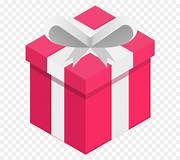 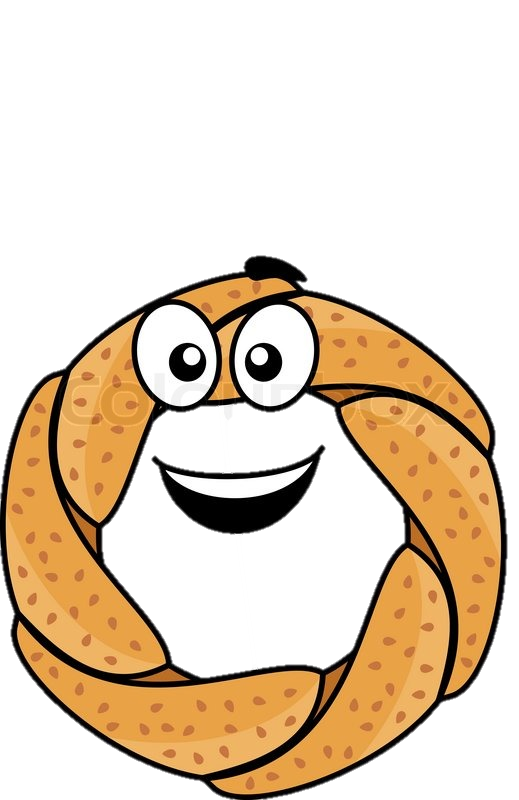 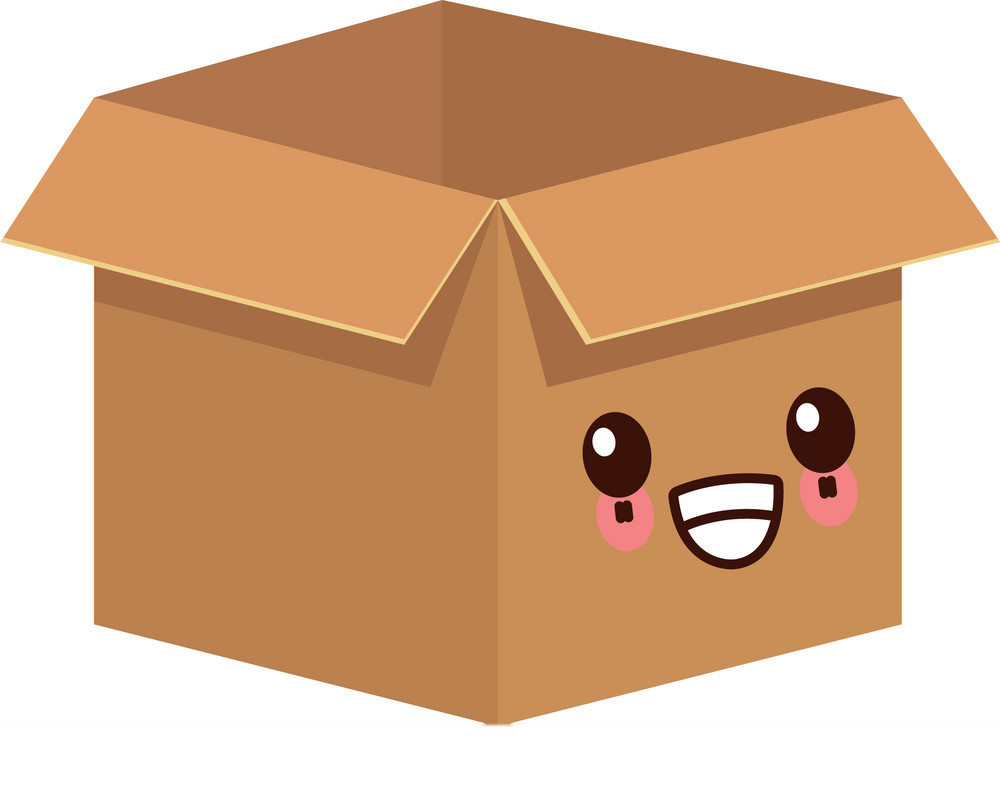 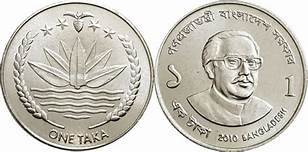 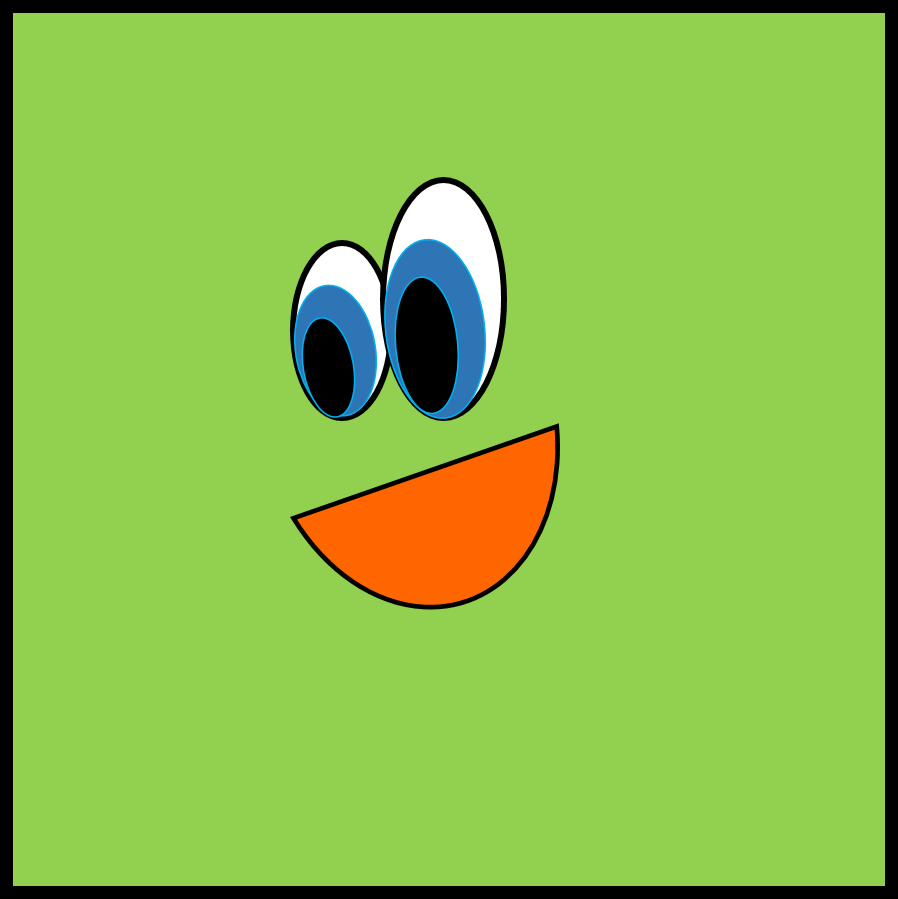 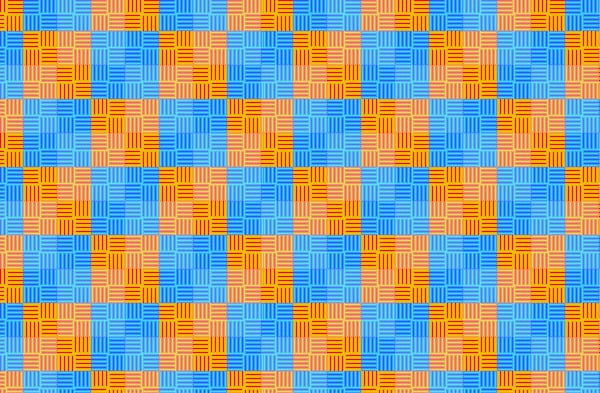 মূল্যায়ন
নিচের কোনটি শূন্য খুঁজে বের করো
০
০
৯
১
বাড়ির কাজ
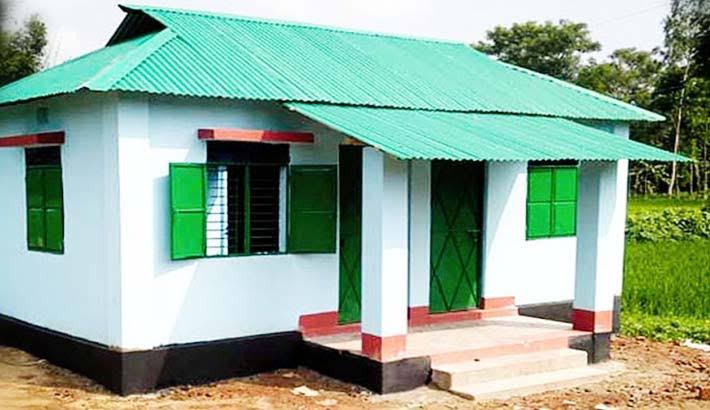 পাঁচ বার শূন্য (০) লিখে আনবে
তোমাদের 
সবাইকে ধন্যবাদ